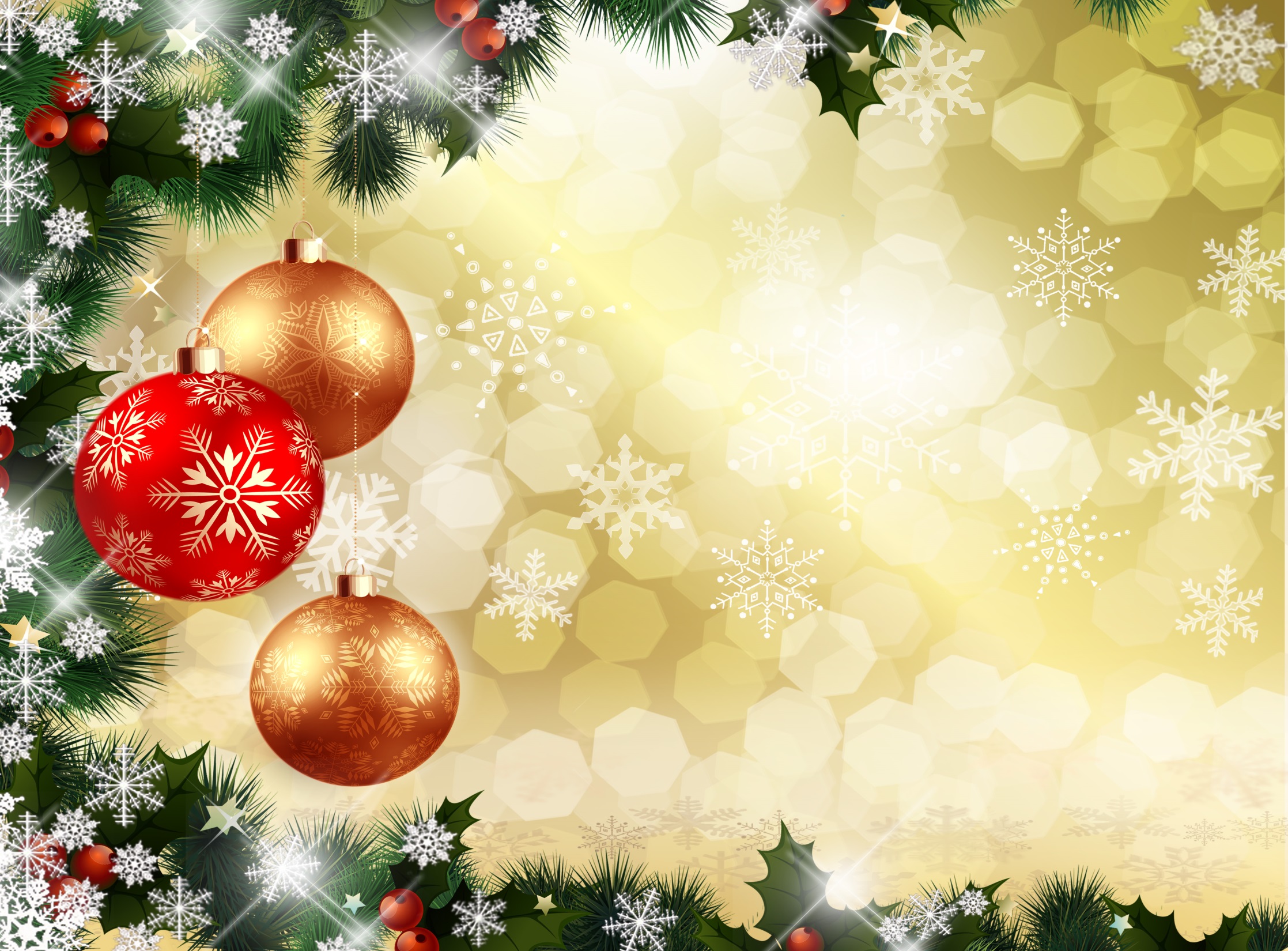 Консультация для родителей
«Новогодние каникулы с дошкольниками»
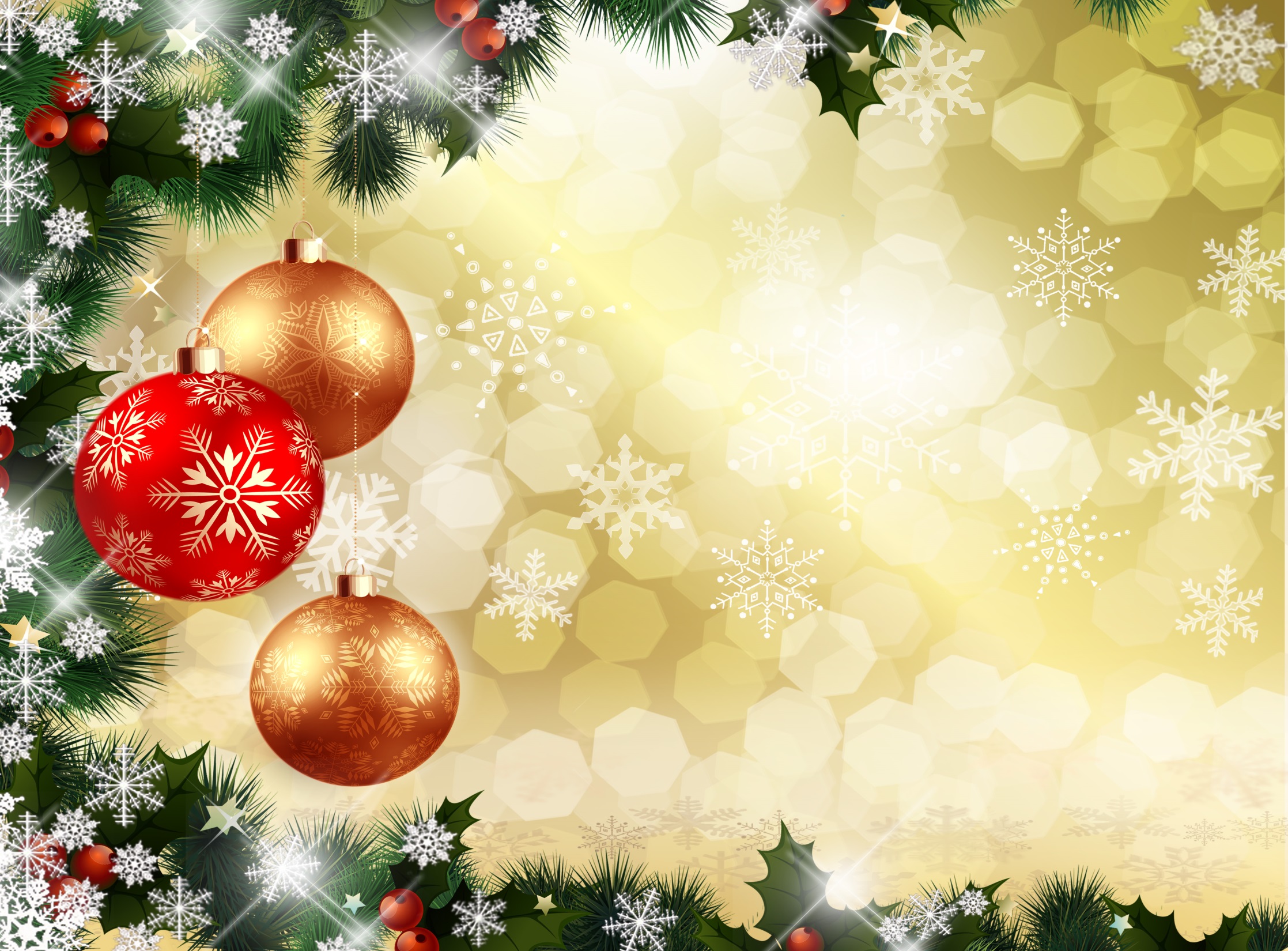 Разнообразие деятельности
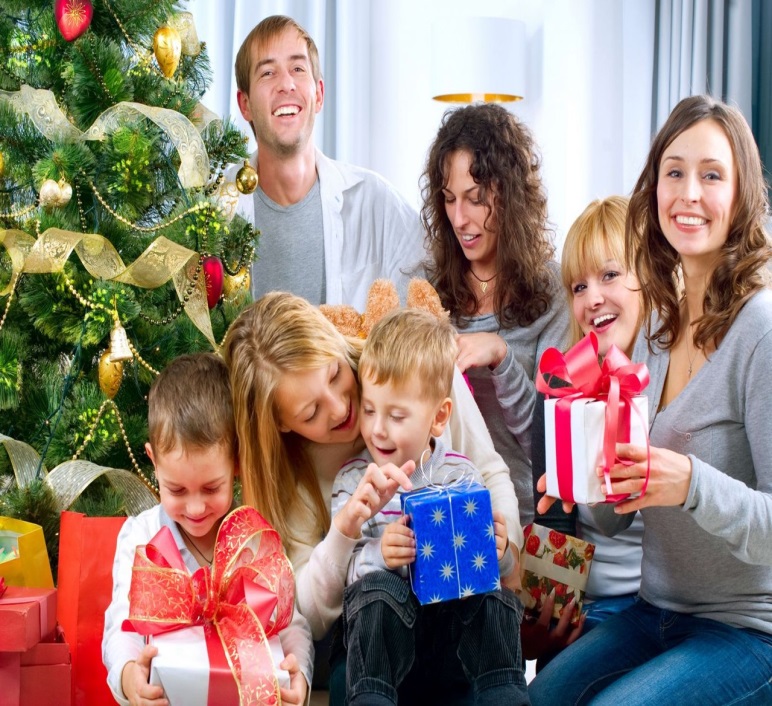 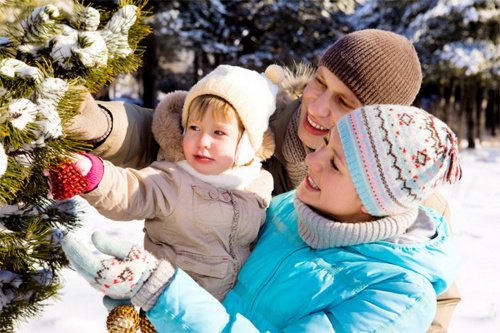 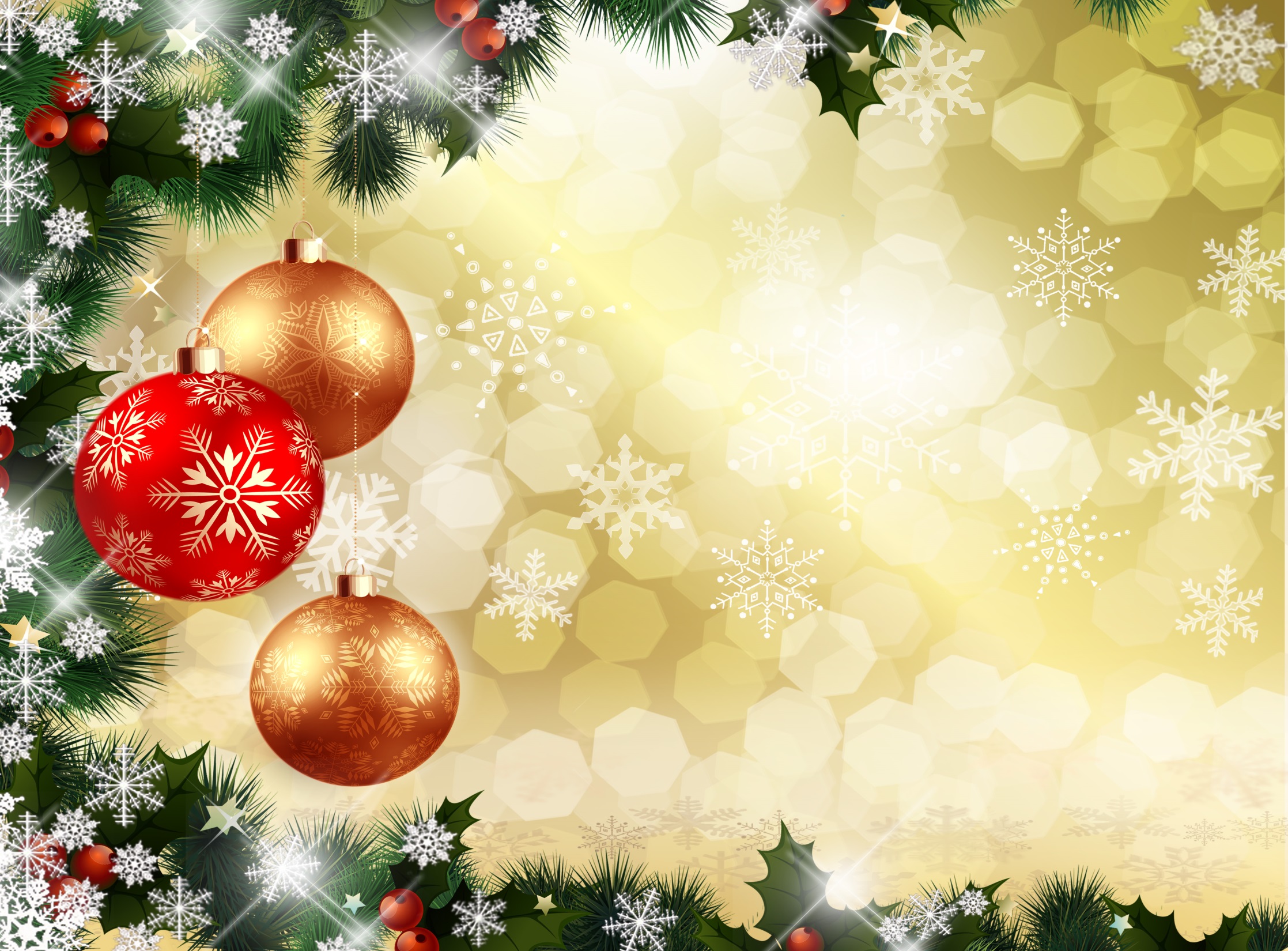 Свежий воздух
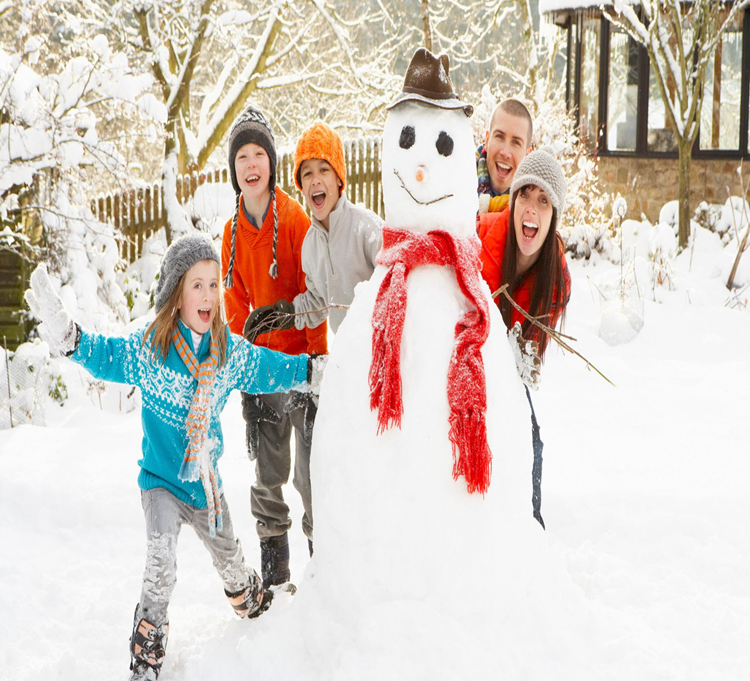 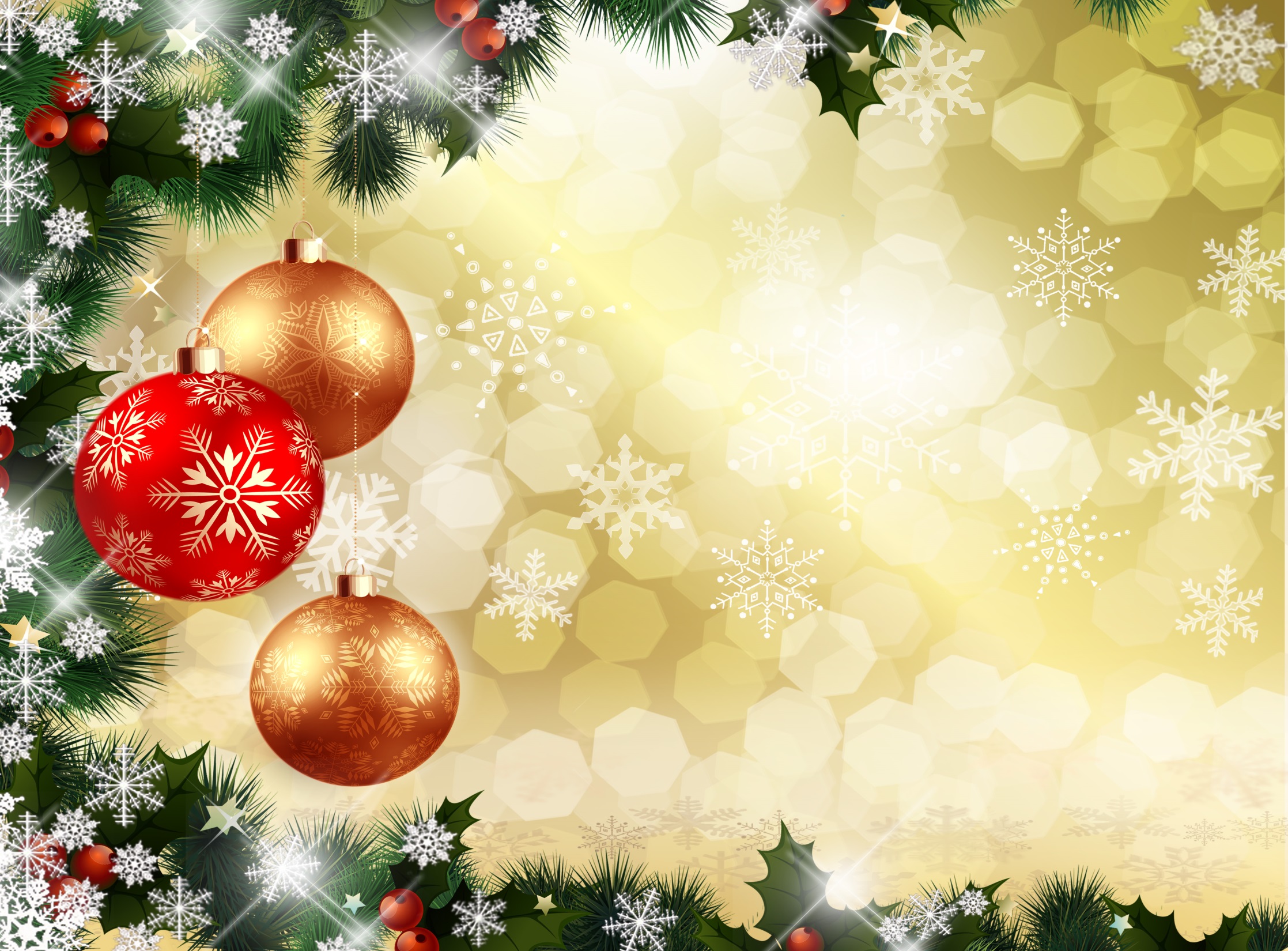 Семейное мероприятие
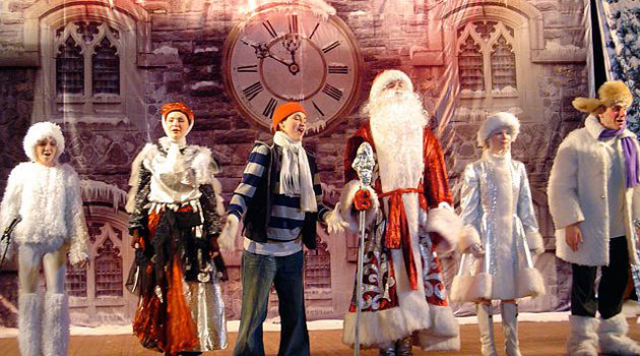 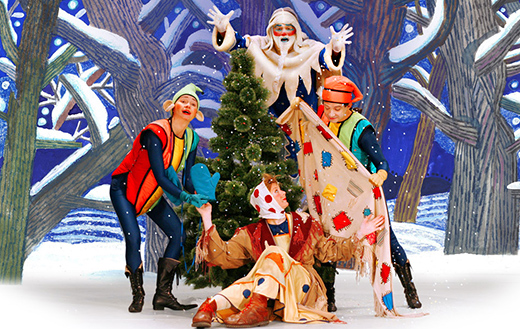 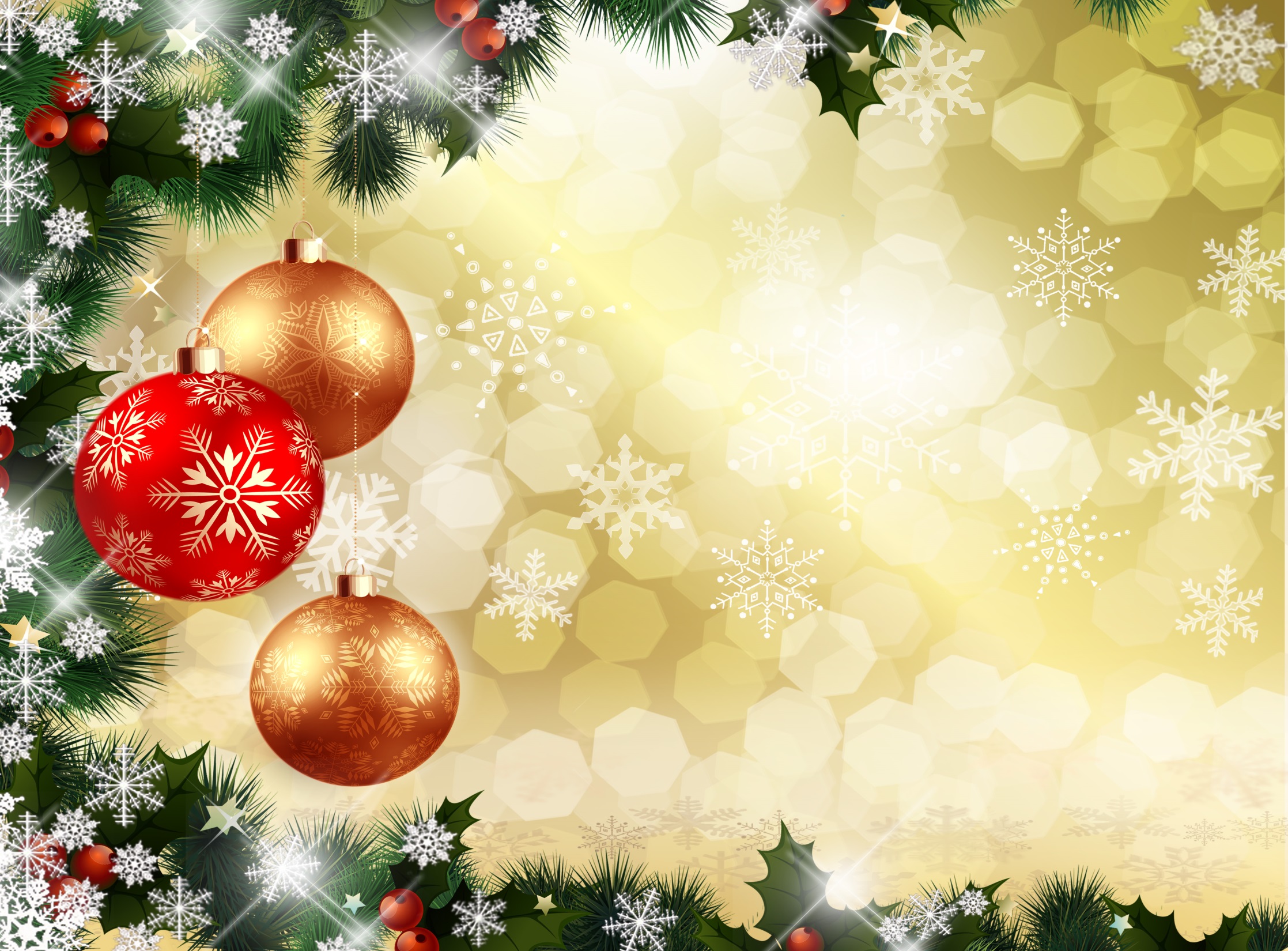 Детский праздник
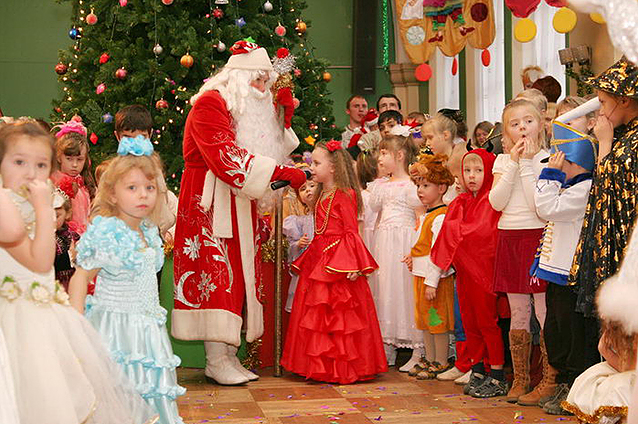 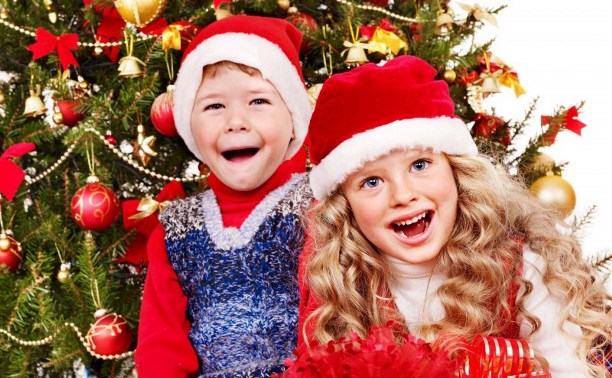 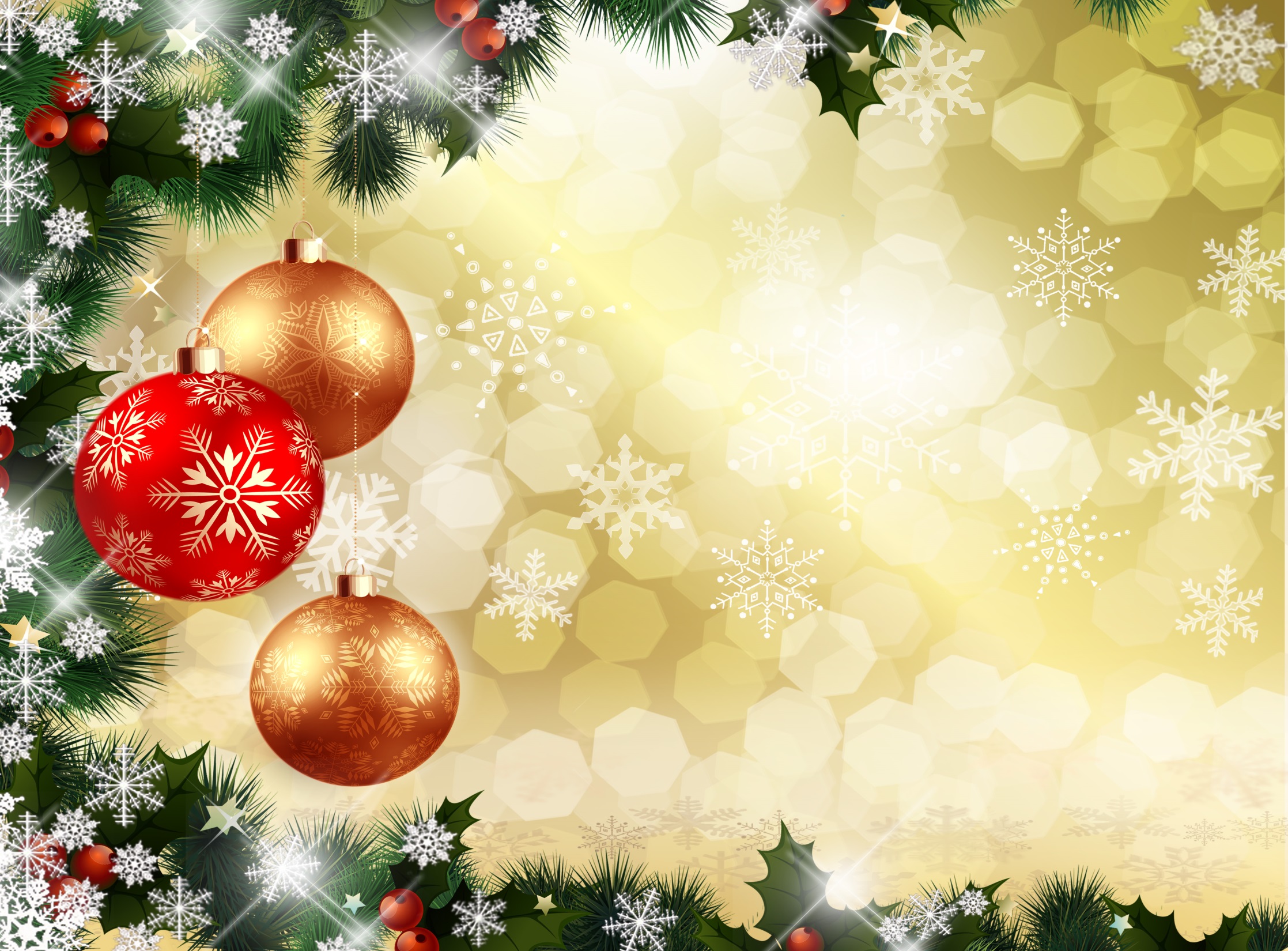 Зимний поход
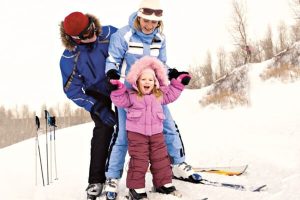 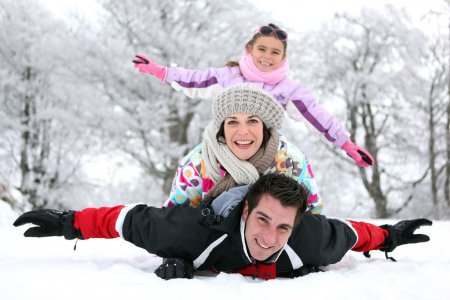 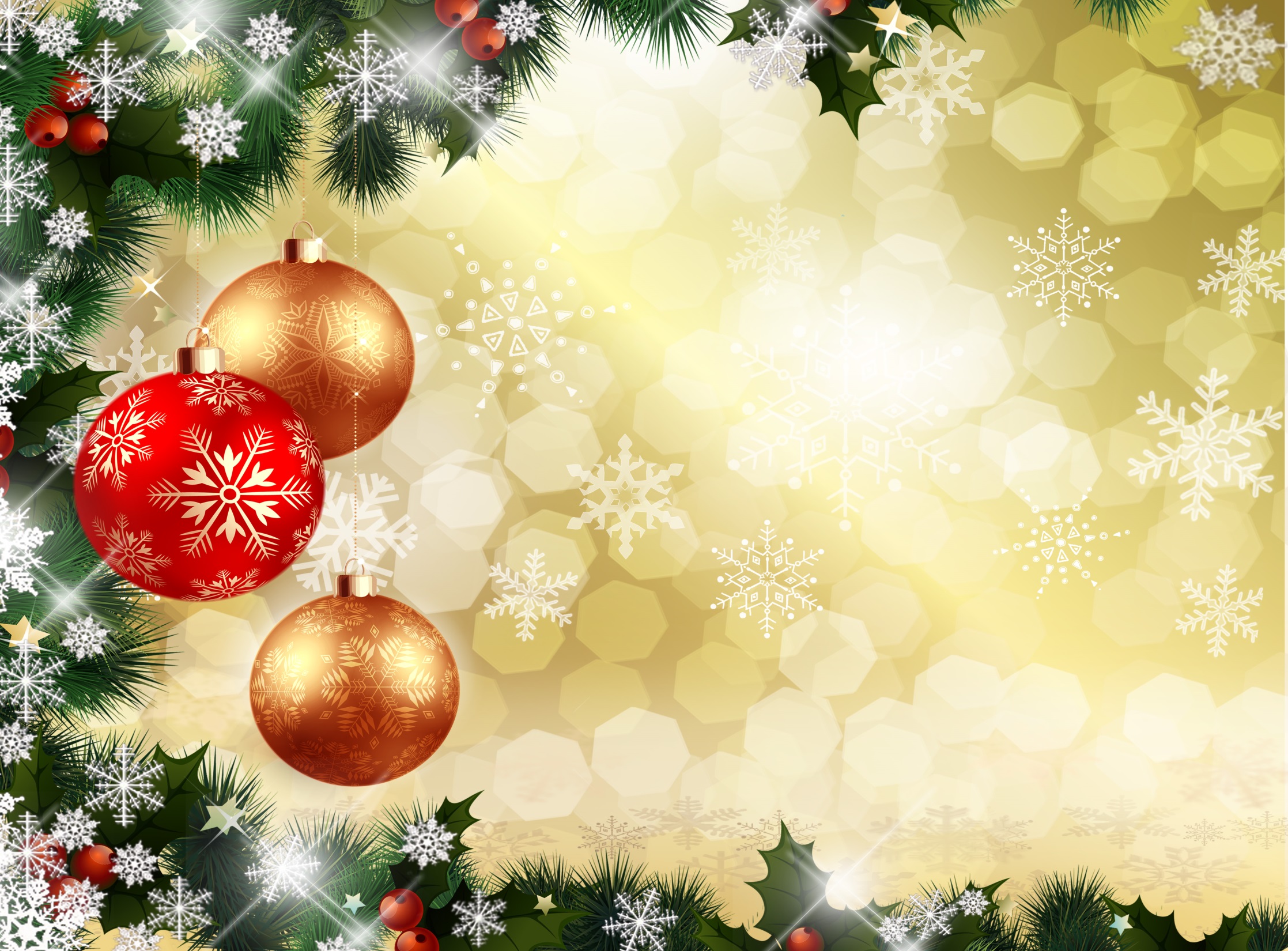 Кормушки для зимующих птиц
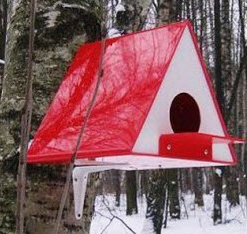 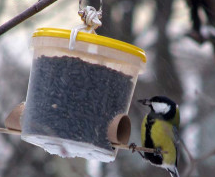 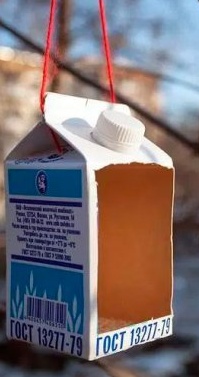 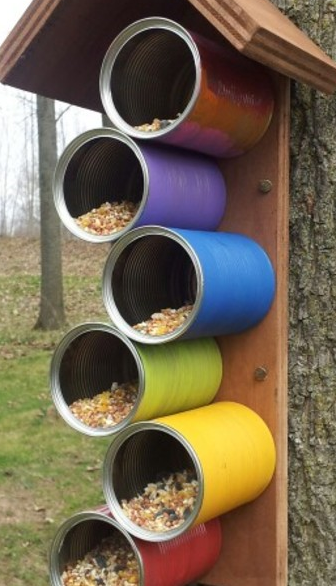 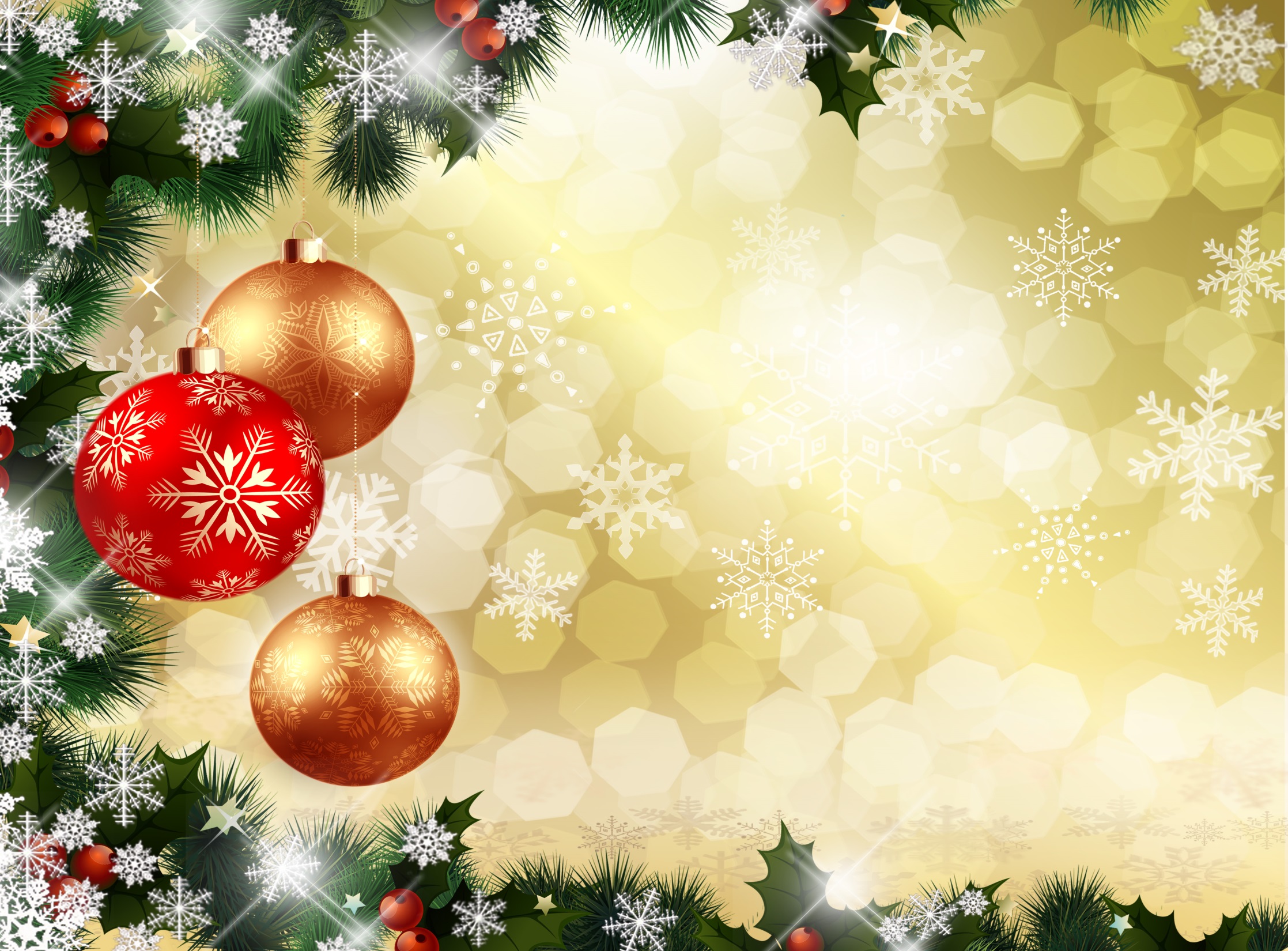 Рождественские поделки
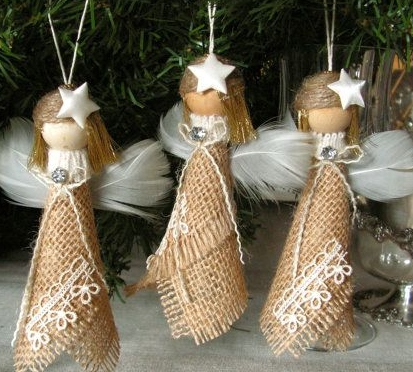 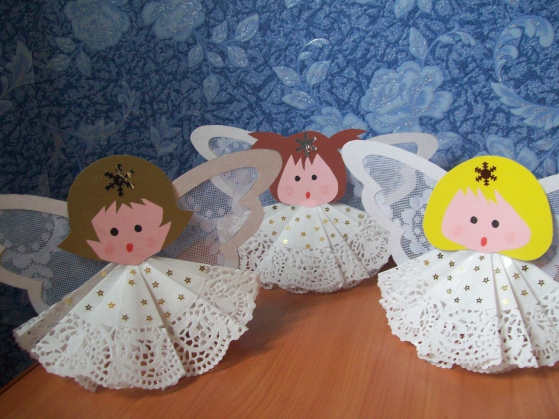 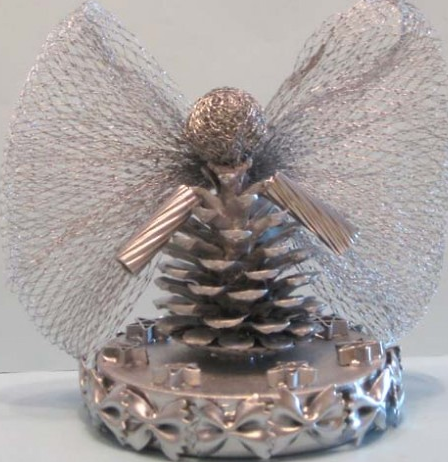 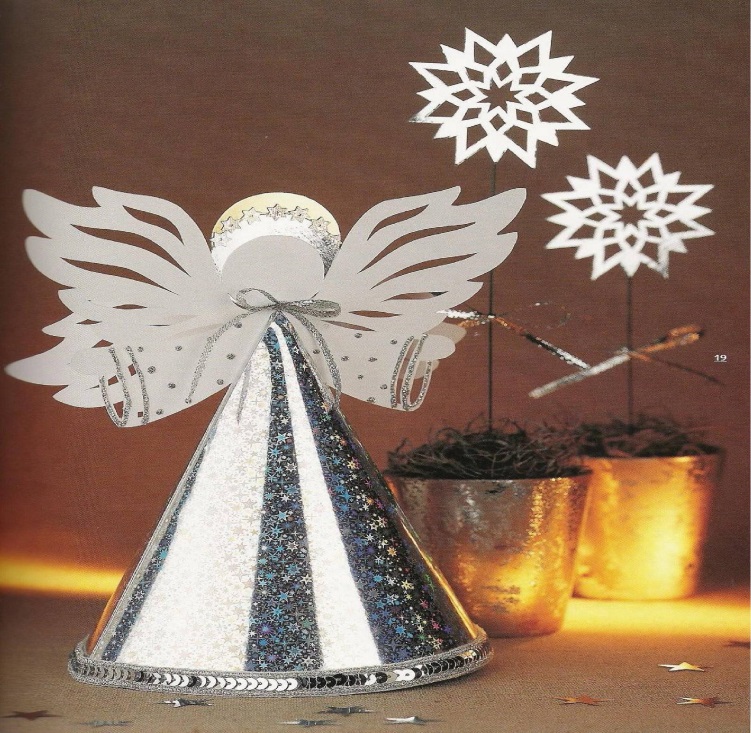 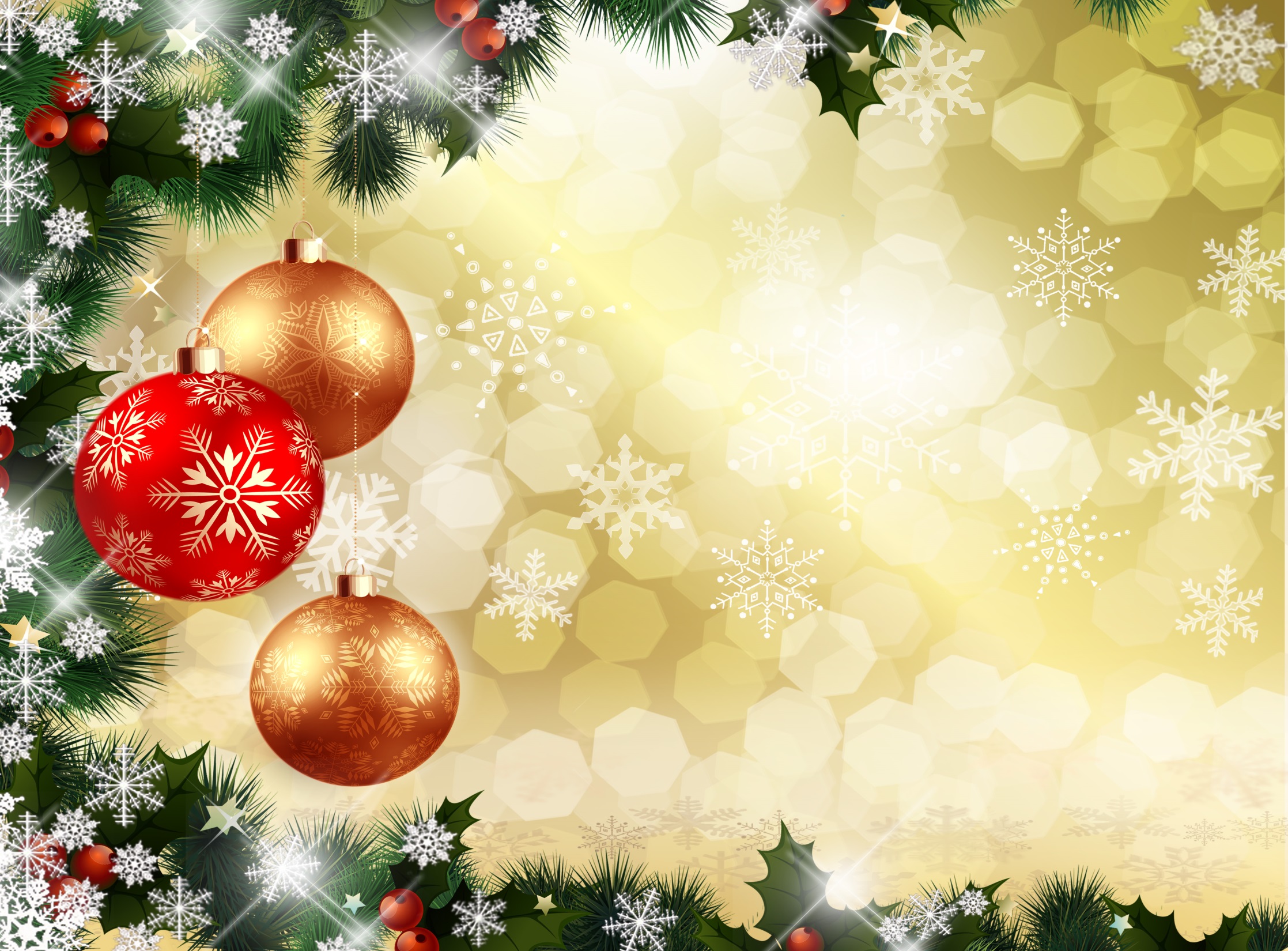 День вкусностей
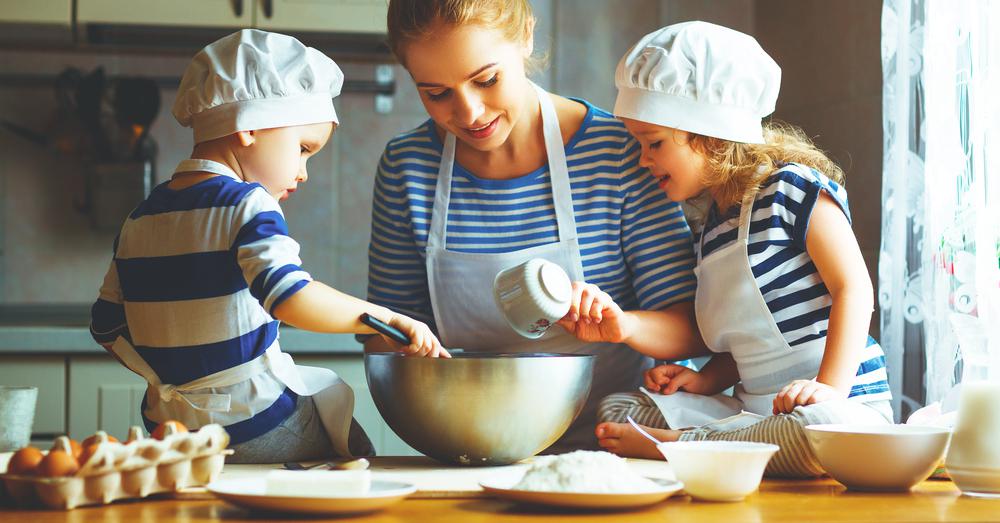 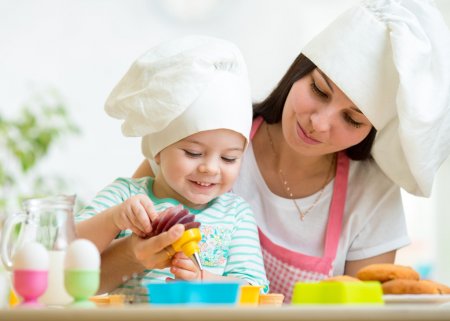 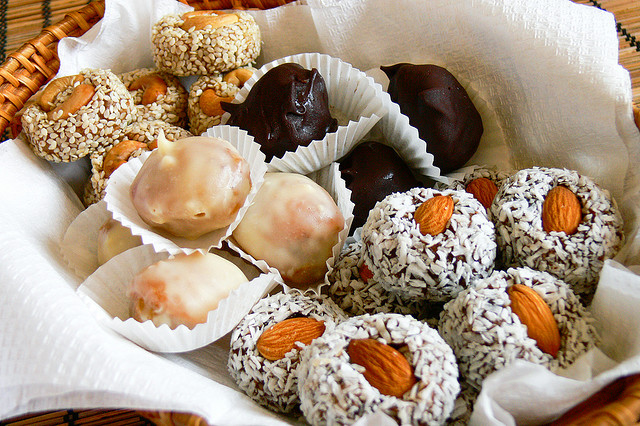 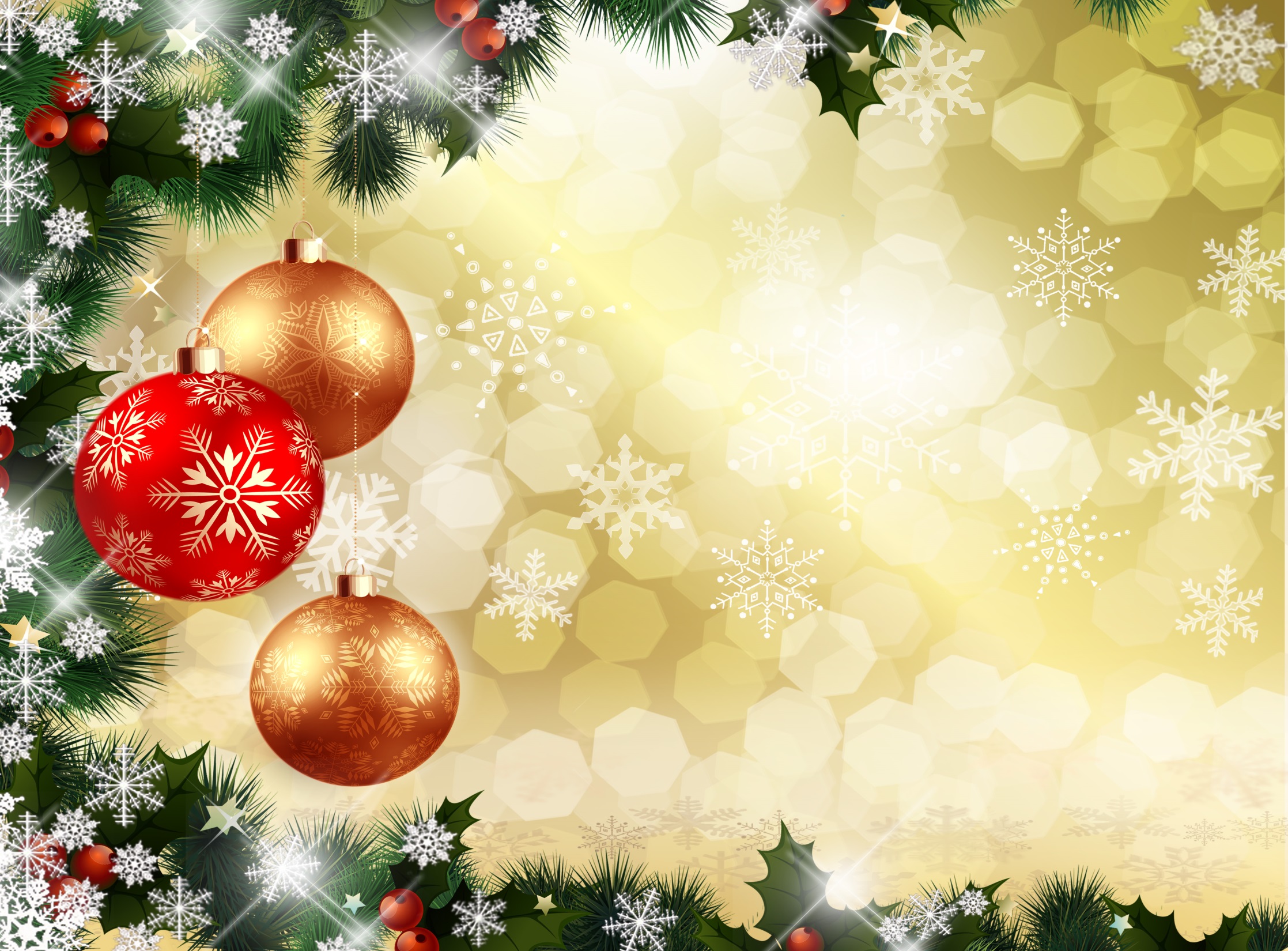 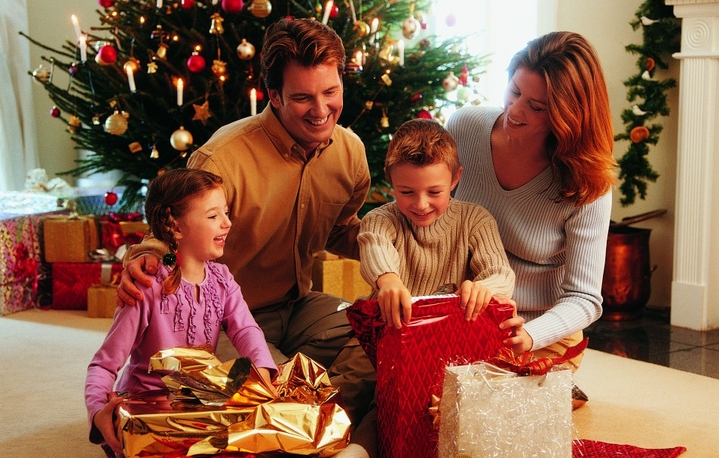